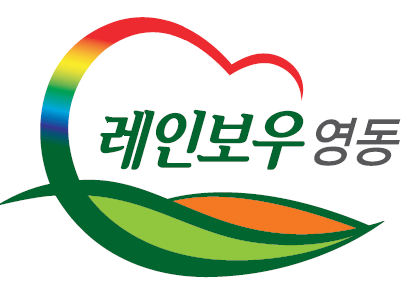 주간업무 추진계획
( 2024. 4. 29. ~ 5. 6.)
1. 2024년 민선8기 공약이행 담당자 역량강화 워크숍 
4. 29.(월) ~ 4. 30.(화) / 거제시 일원 / 62명
군수님 특강, 리더십 강화 프로그램 및 공약실천 특강 등
    ※ 군수님 하실 일 : 4. 29.(월) 17:00 / 특강
.
기 획 감 사 과
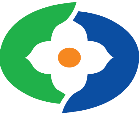 2. 4월「찾아가는 무료 법률상담실」운영 
4. 30.(화) 11:00 / 상촌면사무소 / 법무법인 우성 변호사 이세종
민사·형사 ·행정 ·가사소송, 법령해석, 세무상담 등
.
3. 학산면 자체 종합감사
5. 1.(수) ~ 5. 10.(금) / 감사팀장 외 5명(실무지원단 포함)
2021. 1. ~ 2023. 12.까지 추진한 업무 전반
.